Figure 1. Constructs, expression, and regulation of transgenic mEDA-A1 and mEDA-A2. (A) The coding regions of ...
Hum Mol Genet, Volume 12, Issue 22, 15 November 2003, Pages 2931–2940, https://doi.org/10.1093/hmg/ddg325
The content of this slide may be subject to copyright: please see the slide notes for details.
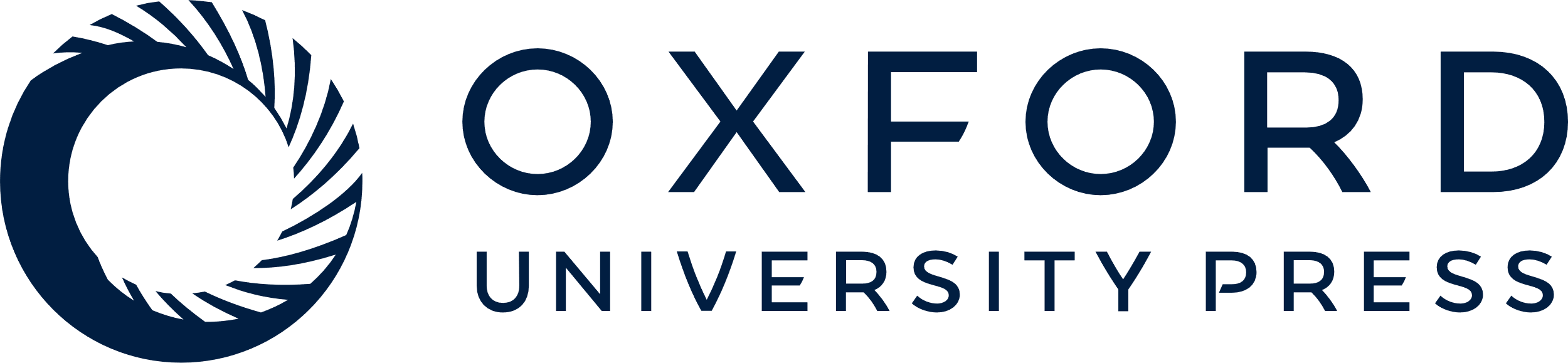 [Speaker Notes: Figure 1. Constructs, expression, and regulation of transgenic mEDA-A1 and mEDA-A2. (A) The coding regions of mEDA-A1 and mEDA-A2 cDNAs were inserted between TRE/PminCMV promoter and SV40 poly A region (see Materials and Methods). The tetracycline-controlled transactivator (tTA) binds to TRE region of mEDA transgenes and activates transcription. (B) Quantitative RT–PCR shows elevated expression of mEDA-A1 and mEDA-A2 in transgenic mouse skin, and shut-down of transgene expression by doxicycline chow administration. Note exponential scale of expression; the Tabby mutation is a single base change, so that Ta and WT mRNA levels are equal. (C) EDA protein expression from transient transfection of mEDA-A1 into MCF-7 Tet-off cell line. Tet- condition (lanes 2 and 3) and shut-down in Tet+ condition (lanes 4 and 5). Lane 1, transfected with pTRE vector only and cultured under Tet− condition. Two bands about 46 kDa are glycosylated EDA protein (40).


Unless provided in the caption above, the following copyright applies to the content of this slide:]